মাল্টিমিডিয়া ক্লাসে
সবাইকে স্বাগতম
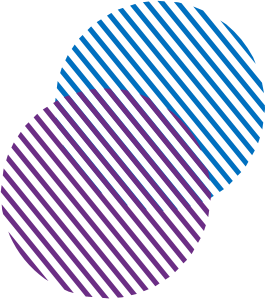 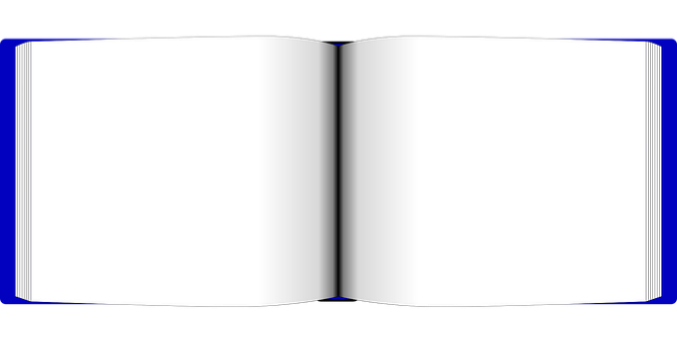 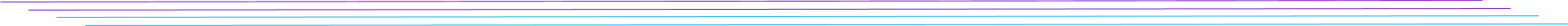 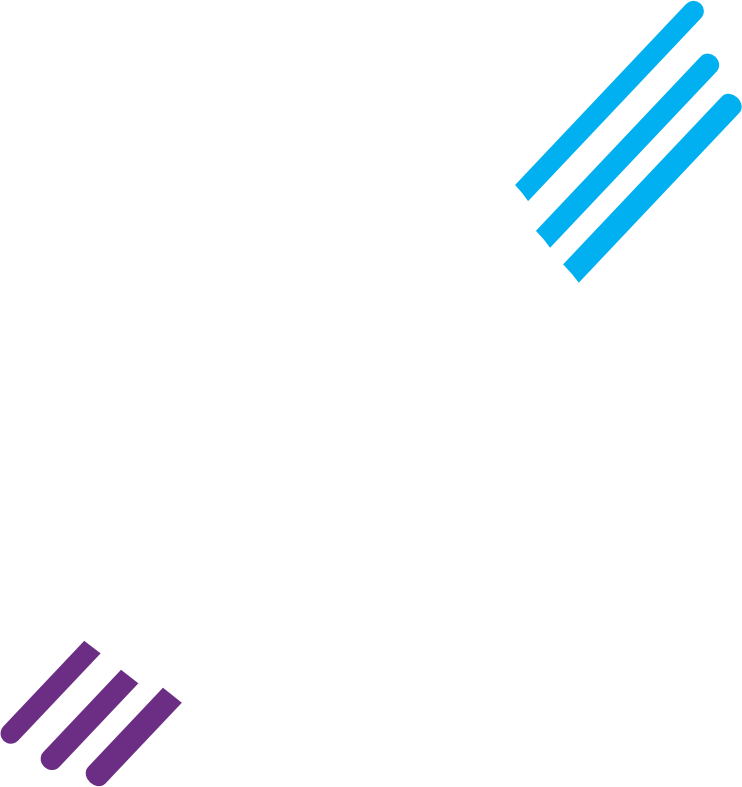 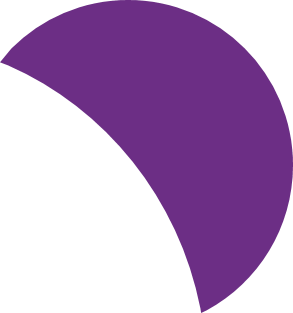 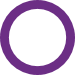 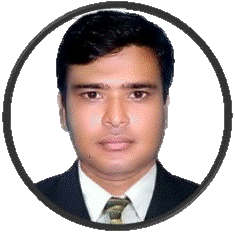 শিক্ষক পরিচিতি
আবু হোসাইন মোঃ আসাদুল ইসলাম
      সহকারী শিক্ষক
বাদাঘাট সরকারি প্রাথমিক বিদ্যালয়
তাহিরপুর, সুনামগঞ্জ।
জেলা অ্যাম্বাসেডর, সুনামগঞ্জ ।
ইমেইলঃ asadul.islam129@gmail.com
মোবাইলঃ ০১৭১২-৪0৩৪২0।
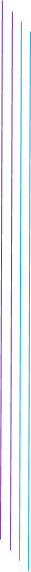 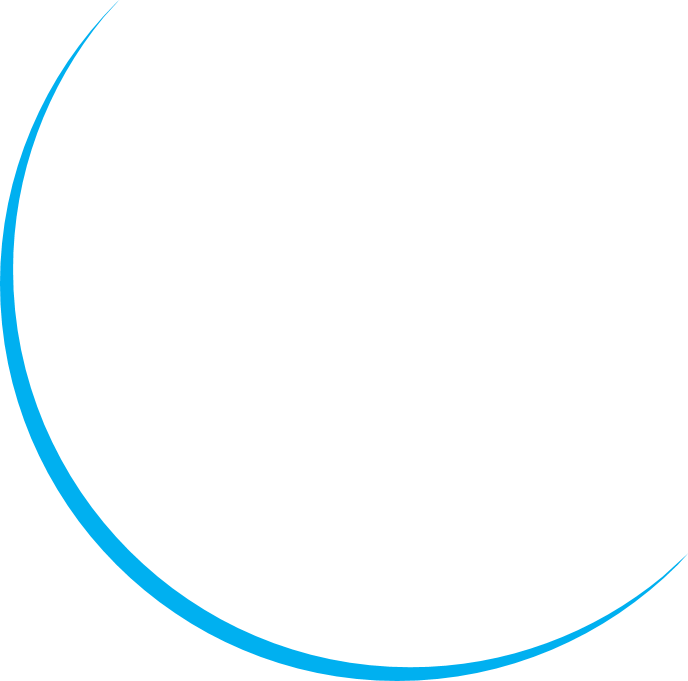 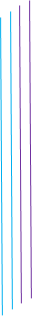 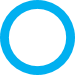 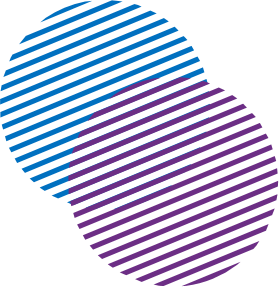 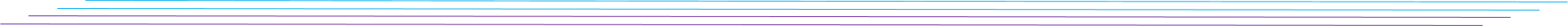 বেগ সৃষ্টি
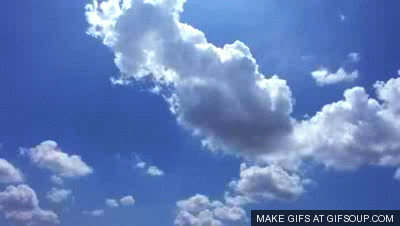 না, প্রতিদিন আবহাওয়ার পরিবর্তন হয়।
উপরের ভিডিওতে আমরা কিসের সংবাদ দেখতে পেলাম?
কেন আবহাওয়ার পরিবর্তন হয়?
নিয়ামকের প্রভাবে আবহাওয়ার পরিবর্তিত হয়।
প্রতিদিন আবহাওয়া কী একই থাকে?
আবহাওয়ার সংবাদ।
আজকের পাঠ
আবহাওয়ার নিয়ামকসমুহ
পাঠ পরিচিতি
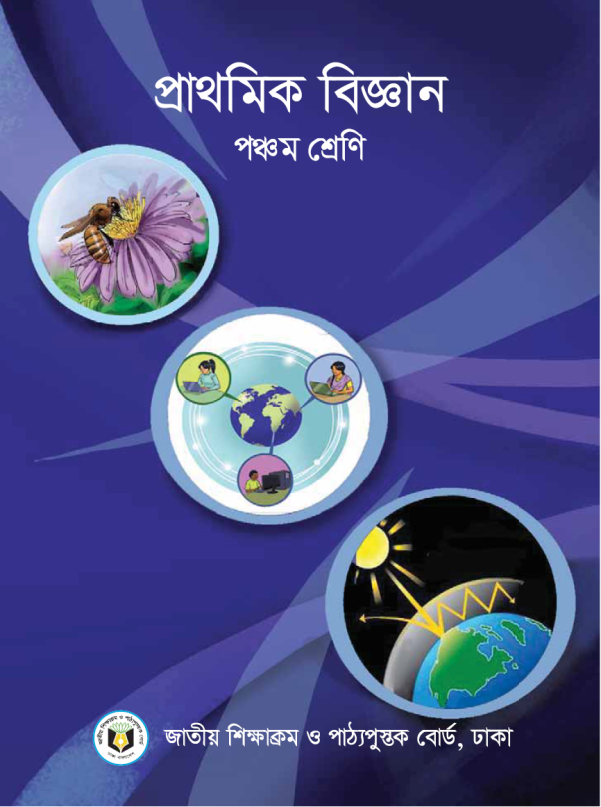 শ্রেণিঃ পঞ্চম 
বিষয়ঃ প্রাথমিক বিজ্ঞান 
অধ্যায়ঃ একাদশ
 পাঠঃ আবহাওয়া ও জলবায়ু
পাঠ্যাংশ- আবহাওয়ার নিয়ামকসমুহ।
শিখনফল
১৩.২.১ আবহাওয়ার নিয়ামকসমুহের নাম বলতে পারবে।
১৩.২.২ আবহাওয়া পরিবর্তনে নিয়ামকসমুহের প্রভাব ব্যাখ্যা করতে পারবে।
উপস্থাপন
৩০ মিনিট
উদ্ভাবনী দৃষ্টির অনুসন্ধান
কিভাবে আবহাওয়ার পূর্বাভাস দেওয়া হয়?
ভ্যাপসা গরমে কেন ঘাম হয়?
কখন বৃষ্টি হবে?
সকালের থেকে দুপুরে কেন গরম বেশি লাগে?
আবহাওয়া পরিবর্তনে নিয়ামকের প্রভাব
সূর্যের তাপে নদ, নদী ও সমুদ্রের পানি বাষ্প হয়ে উড়ে যায়, বাষ্প জমা হতে হতে মেঘের সৃষ্টি হয়, মেঘ ভারী হয়ে নিচে নেমে এলে বায়ুমণ্ডলের তাপে বৃষ্টি হয়ে ঝড়ে পড়ে।
আবহাওয়া পরিবর্তনে নিয়ামকের প্রভাব
বায়ুতে জলীয় বাষ্প বেশি থাকলে আমাদের শরীরের ঘাম বাষ্পে পরিণত হতে পারে না, ফলে ভ্যাপসা গরম লাগে এবং বৃষ্টির সম্ভবনা বাড়ে।
সূর্যের তাপে পানি জলীয় বাষ্পে পরিণত হয়, বায়ুতে জলীয় বাষ্প বেশি হলে আমরা তা বুঝতে পারি ।
আবহাওয়া পরিবর্তনে নিয়ামকের প্রভাব
আমাদের পৃথিবী ঘিরে আছে বায়ুমণ্ডলের স্তর, তির্যকভাবে আলো আসতে বায়ু মণ্ডলের অনেক স্তরের ভেতর দিয়ে আসতে হয়। ফলে সূর্যের তাপ ছড়িয়ে যায়।
দুপুরে সূর্য খাড়াভাবে কিরণ দেয় ফলে বায়ুমণ্ডলের কম স্তরের ভেতর দিয়ে আসে এবং কম জায়গায় ঘন হয়ে পড়ে, এতে সূর্যের তাপ বেশি পড়ে, তাই দুপুরে গরম বেশি লাগে।
পর্যবেক্ষন করে বল সূর্যের কিরণ কিভাবে পৃথিবীতে পড়ে?
সকাল ও বিকালে সূর্যের আলো তির্যক ভাবে পৃথিবীতে আসে।
বায়ুমণ্ডলের স্তর
দুপুর
বিকাল
সকাল
আবহাওয়া পরিবর্তনে নিয়ামকের প্রভাব
বায়ুমণ্ডলের যেসব অঞ্চল থেকে ভারী ও ঘন বায়ু নিচের দিকে নেমে আসে সেখানকার বায়ু শূন্যতা নিচের হালকা বায়ু গিয়ে পূরণ করে একে ঊচ্চ চাপ বলে  ।
ঘন ও ভারী বায়ু নিম্নচাপ  অঞ্চলে এবং হালকা বায়ু ঊচ্চ চাপ অঞ্চলে যাওয়ার ফলে বায়ু প্রবাহের সৃষ্টি হয়।
অন্যন্য বস্তুর মতো বায়ুরও ওজন আছে। বায়ুর এ ওজন থেকে যে চাপের সৃষ্টি হয় তাকে বায়ু চাপ বলে।
নিম্নচাপ এলাকায় বায়ুর চাপ খুব কম হলে আশেপাশের ভারী বাতাস এত দ্রুত সেই স্থান পূরণ করে যে অস্বাভাবিক অবস্থা তৈরি হয় এবং প্রাকৃতিক বিপর্যয় ঘটে।
বায়ু হালকা হলে উপরের দিকে উঠে যায় তখন সেখানে শূন্যতা সৃষ্টি হলে আশেপাশের ভারী ও ঘন বাতাস সেই স্থান পূরণ করে, ভারী বায়ুর এ নিচের দিকে যাওয়ার প্রবণতাকে নিম্নচাপ বলে।
বায়ুর তাপ কমে গেলে বায়ুর ওজন এবং ঘনত্ব বৃদ্ধি পায় ।
বায়ু উত্তপ্ত হলে আয়তনে বাড়ে এবং ব্যাপক এলাকায় প্রসারিত হয়, তখন ঘনত্ব ও ওজন কমে।
আবহাওয়া পরিবর্তনে নিয়ামকের প্রভাব
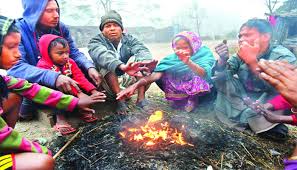 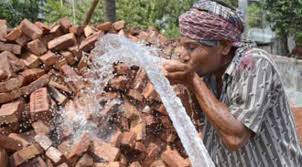 কতটা গরম বা ঠাণ্ডা লাগছে তা প্রকাশ করা হয় তাপমাত্রা দিয়ে। তাপমাত্রা বেশি হলে গরম বেশি, তাপমাত্রা কম হলে ঠাণ্ডা লাগে।
বলতো চিত্রগুলো কোন ঋতুর?
আবহাওয়া পরিবর্তনে নিয়ামকের প্রভাব
গ্রীষ্মকাল
শীতকাল
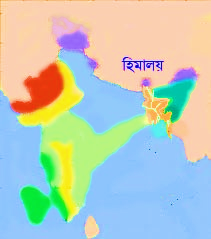 শীতকালে সূর্য বাংলাদেশের দক্ষিণে কিরণ দেয়, এখানকার বায়ু হালকা হয়ে উপরের দিকে উঠে যায়, ফলে বায়ুর চাপ কম থাকে ।
গ্রীষ্মকালে ও বর্ষাকালে সূর্য বাংলাদেশের মধ্যভাগে কিরণ দেয়, এই সময় এখানে বায়ুর চাপ কম থাকে।
এই সময় স্থলভাগ থেকে বাতাস প্রবাহিত হয়, বায়ু শুষ্ক ও জলীয় বাষ্প থাকে না, ফলে বৃষ্টিপাত কম হয়।
এই সময় বঙ্গোপসাগর থেকে বায়ু প্রবাহিত হয়, এই বায়ুতে জলীয় বাষ্প থাকে, তাই বৃষ্টিপাত হয়।
পাঠ্য বইয়ের সাথে সংযোগ
দলীয় কাজ
প্রশ্নঃ আবহাওয়া পরিবর্তনে নিয়ামকসমুহের প্রভাব ব্যাখ্যা কর।
দল
দল
দল
দল
সূর্যের তাপ
জলীয় বাষ্প
বায়ু প্রবাহ
বায়ু চাপ
দলীয় কাজ
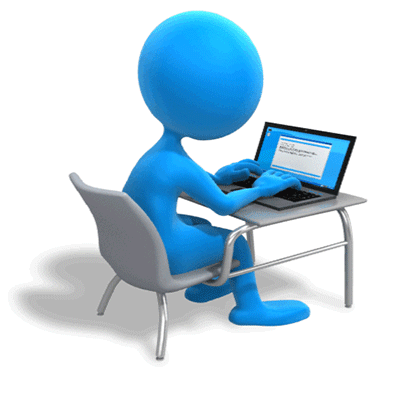 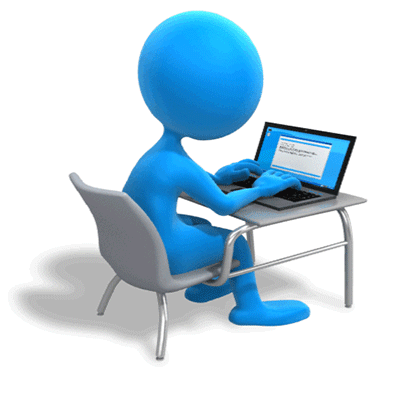 আবহাওয়ার নিয়ামকগুলোর নাম লিখ।
জলীয় বাষ্প
বায়ুপ্রবাহ
আর্দ্রতা
বায়ুর চাপ
সুর্যের আলো
তাপ
কক কাজ
এ
শূন্যস্থান পূরণ কর।
১। বায়ুতে জলীয় বাষ্পের উপস্থিতিকে বায়ুর _________ বলা হয়।
আর্দ্রতা
২। বায়ুমন্ডলের ভিতর দিয়ে আসতে সূর্যের তাপ _______যায়।
ছড়িয়ে
৩। দূপুরে সুর্য _________ কিরণ দেয়।
খাড়াভাবে
বায়ুপ্রবাহের
৪। বায়ুচাপ কম বেশি হলে ___________ সৃষ্টি হয়।
৫। শীতকালে বায়ু ______ দিক থেকে প্রবাহিত হয়।
উত্তর
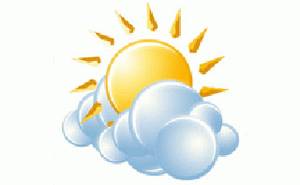 ক্লাসের সবাইকে
ধন্যবাদ